Application scene of Lossless Network
Guoliang  
guoliang1@caict.ac.cn
Storage traffic
Storage traffic has a variety of packet size characteristics, so there are different transmission requirements for the network.
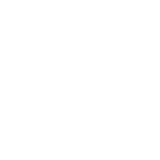 A typical example, such as a random 8K packet requires much less time delay than that of a sequential 1MB packet.
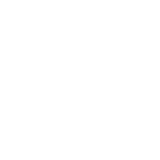 Only a lossless network based load sensing packet sharing technology can meet the requirements.
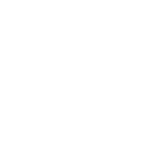 [Speaker Notes: 不同块大小的存储流量对无损网络的需求        
存储流量具有多种包大小特征故对网络侧有不同的传输保障要求，典型的如随机8K的小包相比顺序的1MB的大包需要小得多的时延要求，只有借助无损网络的基于负载感知的逐包分担技术才能满足]
Storage Pool traffic
Due to the business peak is uncertain in a large pool of resources the traffic cannot always maintain a balanced distribution.
Guarantee the high priority application on latency and bandwidth, especially when they need to cross over a number of switches.
Remote replication and migration：When a storage cluster is in disaster, the load distribution of the whole network will change greatly, and there will be high traffic of storage access cross area
[Speaker Notes: 200个节点以上的大型虚拟化块存储资源池对无损网络的需求        
大型资源池中由于各虚机业务高峰时段的不确定性导致存储流量难以始终保持均衡分布，需要通过无损网络让高优先级重点业务虚机的存储流量优先得到延时和带宽上的保障，尤其是需要跨越多个交换机时。]
High performance database Based SDS
1
The high performance database of the bearing billing system and the CRM system has very high latency requirements for the SDS.
The RoCE network card on the host is difficult to achieve the bandwidth and latency guarantee comparable to the High-end Disk Array.
QoS  of the whole course is important.
2
3
[Speaker Notes: SDS承载高性能数据库时对无损网络的需求        
承载计费系统、CRM系统的高性能数据库对SDS有极高的时延要求。单纯依靠主机侧的RoCE网卡难以实现媲美高端阵列的带宽和时延保障，必须借助无损网络做全程的QoS保障。]
What is MIGU?
China Mobile MIGU is an individual band aiming at providing Internet Content including MIGU video, MIGU reading, MIGU music and MIGU AI, etc.
1
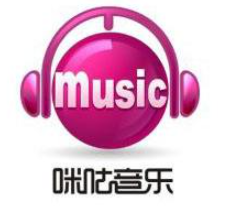 Cloud datacenters built based on SDN technology for almost 10 thousand computing servers distributed in five provinces have meet the requirements of auto-deployment and flexibility for almost all applications except MIGU AI.
2
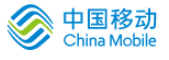 MIGU AI is designed to provide the Artificial Intelligence Platform in order to build models through Deep Learning for MIGU applications. MIGU AI Platform requires the network with zero loss-packet and low latency (nearly tens us level).
3
[Speaker Notes: 介绍项目的背景，咪咕主要面向互联网提供各类应用和服务]
SDN based Cloud datacenter
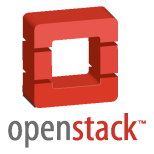 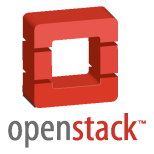 Management Platform
Province A
Province B
SDN controller
SDN controller
SPINE
Internet PE
Internet PE
SPINE
互联
LEAF
LEAF
LEAF
LEAF
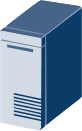 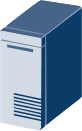 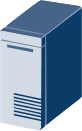 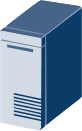 VM
VM
VM
VM
VM
VM
VM
VM
Physical Server
Virtualized Server
Physical Server
Virtualized Server
SDN based Cloud datacenter built for MIGU Video\MIGU Reading\MIGU Music except MIGU AI.
[Speaker Notes: 一般的应用采用SDN数据中心进行组网]
Network designed for China Mobile MIGU AI
On the first step, MIGU AI platform consists of five hundred GPU-servers @ 25G.
Distributed algorithm for AI leads to Incast Problem (Many to One communication).
Large scales of worker servers and Burst traffic become challenges to the network.
Zero Packet-loss\Low latency\High throughput are all required.
End to End lossless including Network adapter, Leaf and Spine switch are required.
Next step, thousands numbers of GPU-servers @ 25G/40G/100G are planned.
SPINE
SPINE
Leaf
Leaf
Leaf
Leaf
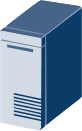 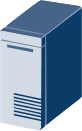 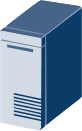 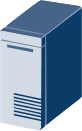 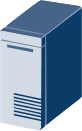 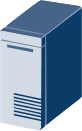 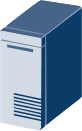 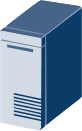 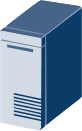 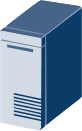 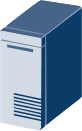 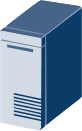 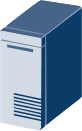 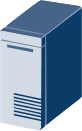 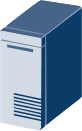 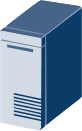 ★
★
Server Group
Worker Group
Worker Group
Worker Group
Special Network built for MIGU AI platform (Deep Learning)
[Speaker Notes: 但是AI网络对网络要求较高，当前的网络没法满足，所以才寻找无损网络。
现在有部署500台服务器，25G网卡，应用的思科交换机。
现场思科的工程师会前往机房根据流量情况调整ROCE的相关参数。在流量调整时，参数也需要人工调整
下一步的规划是结合无损网络的新技术，进一步考虑无损网络参数智能化和与传统网络或者是vxlan网络融合部署的问题]
THANKS